Act 4 Vocab
Conciliatory
Winning over someone, reconcile differences
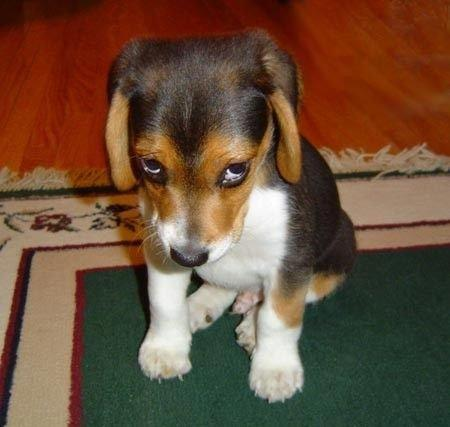 Beguile
Using trickery or flattery to deceive someone
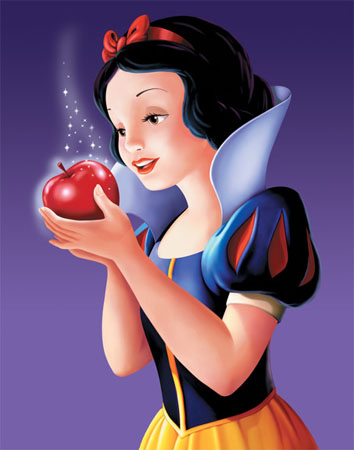 Floundering
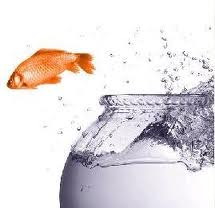 To struggle helplessly
Adamant
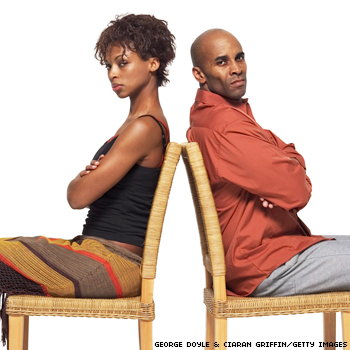 Not willing to give up your opinion regardless of other arguments
Cleave
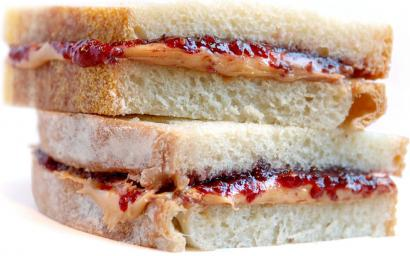 To stick together closely
Disputation
To argue or debate
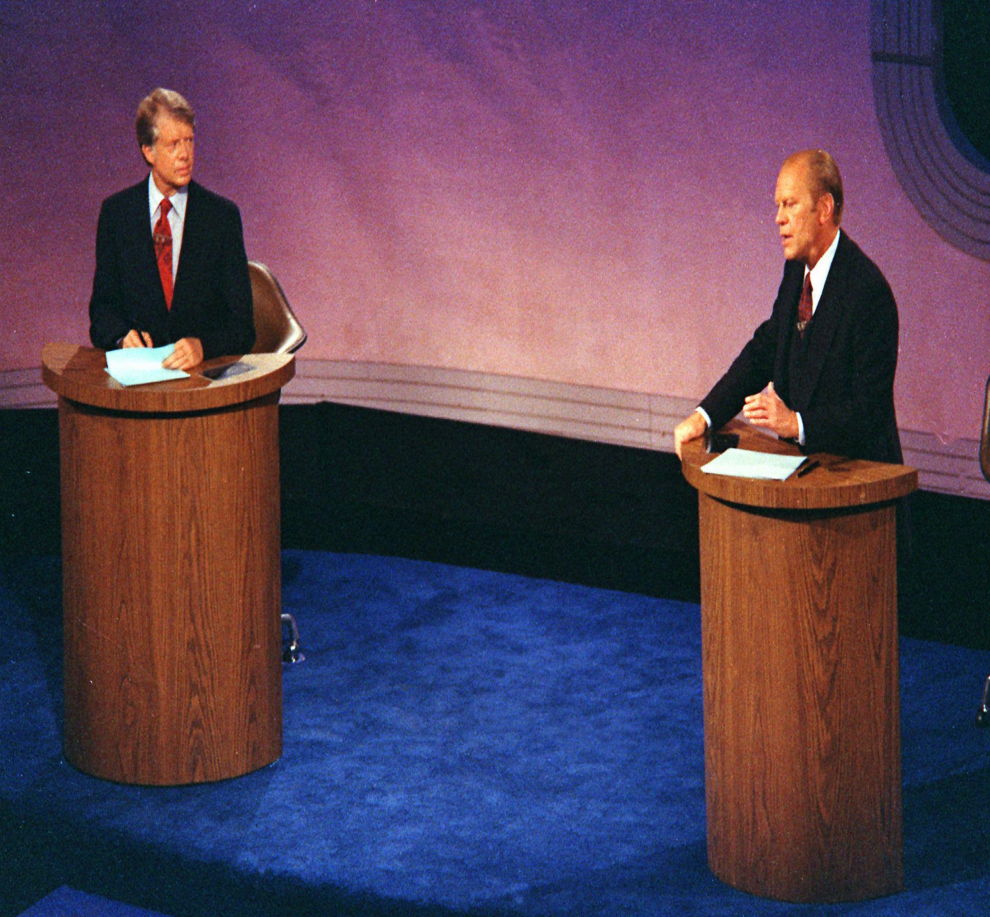